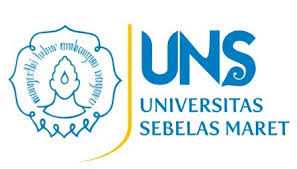 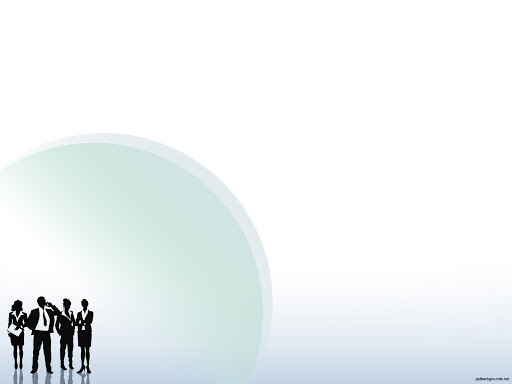 The Influence of Social Motives and Leadership on Youth Participation in The Development of Educational Tourism in Kediri Regency
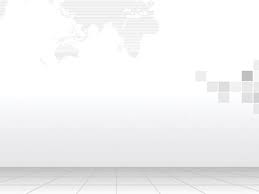 Tri Mukti, Sapja Anantanyu, Mulyanto
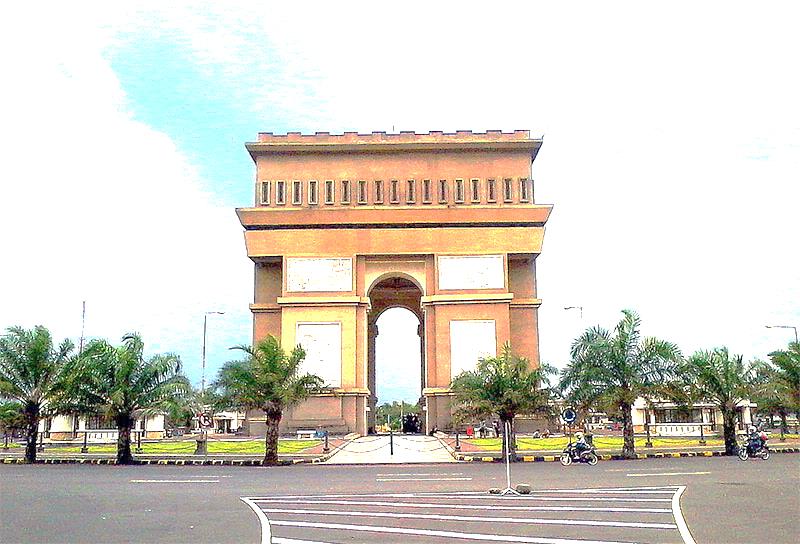 INTRODUCTION
Tourism is one of the fastest growing industries in Indonesia, through various development plans and tourism development which carried out by the government, tourism is expected to continue to grow significantly.
Kediri Regency has a potential sector to be developed, namely education-themed tourism such as educational villages, guava agro-education tours, pumpkin education villages and honey education villages.
Cooper in Sunaryo explained that the framework for developing a tourism destination consists of main components, namely tourist attractions, amenities, accessibility and public facilities.
Based on the table, there are several components that have not been fulfilled in the three districts. This phenomenon is interesting to research as an evaluation and assessment of youth participation in the aspect of opportunity viewed from the social motives and leadership of local leaders in the development of educational tourism so far.
Purpose
This research is aimed at determining the influence of social motives  and local leadership in the development of educational tourism in Kediri.
METHOD
This research uses a quantitative approach
The research method used is a survey method using a structured questionnaire that contains a number of questions related to the research variables to be carried out and to obtain relevant information. 
Data analysis was conducted using multiple linear regression analysis, determinant coefficient, T test and F test.
1200 youths(aged 16-30 years) who live in Bringin village, Toyoresmi village and Jambu village.
120 people was selected using a proportional sampling technique
POPULATION
Sample
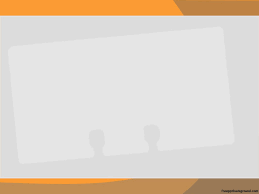 BACKGROUND
RESULT AND DISCUSSION
T Test
The step to find out the t test results begins with determining the hypothesis and comparing the t count and t table.
Ho: There is no partial level influence of social motives on youth participation in the development of educational tourism in Kediri Regency
Ha: There is a partial social motives influence on youth participation in the development of educational tourism in Kediri Regency.
01
04
02
05
Part
Operation
Condition
Coal supply failures and errors have a fateful impact on the generating unit.
Operate manually by the operator from the control room so that it is prone to human error.
The availability of coal in the bunker must be maintained for the combustion process
03
Field Conditions
The results indicates t count > t table (3.246> 1.657) so Ho is rejected, it means that there is significant influence between social motives (achievement, avoiding conflict and power) on youth participation
Characteristics and habits of working together and upholding the principle of togetherness
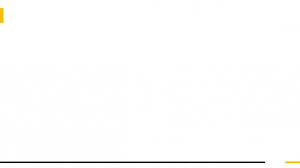 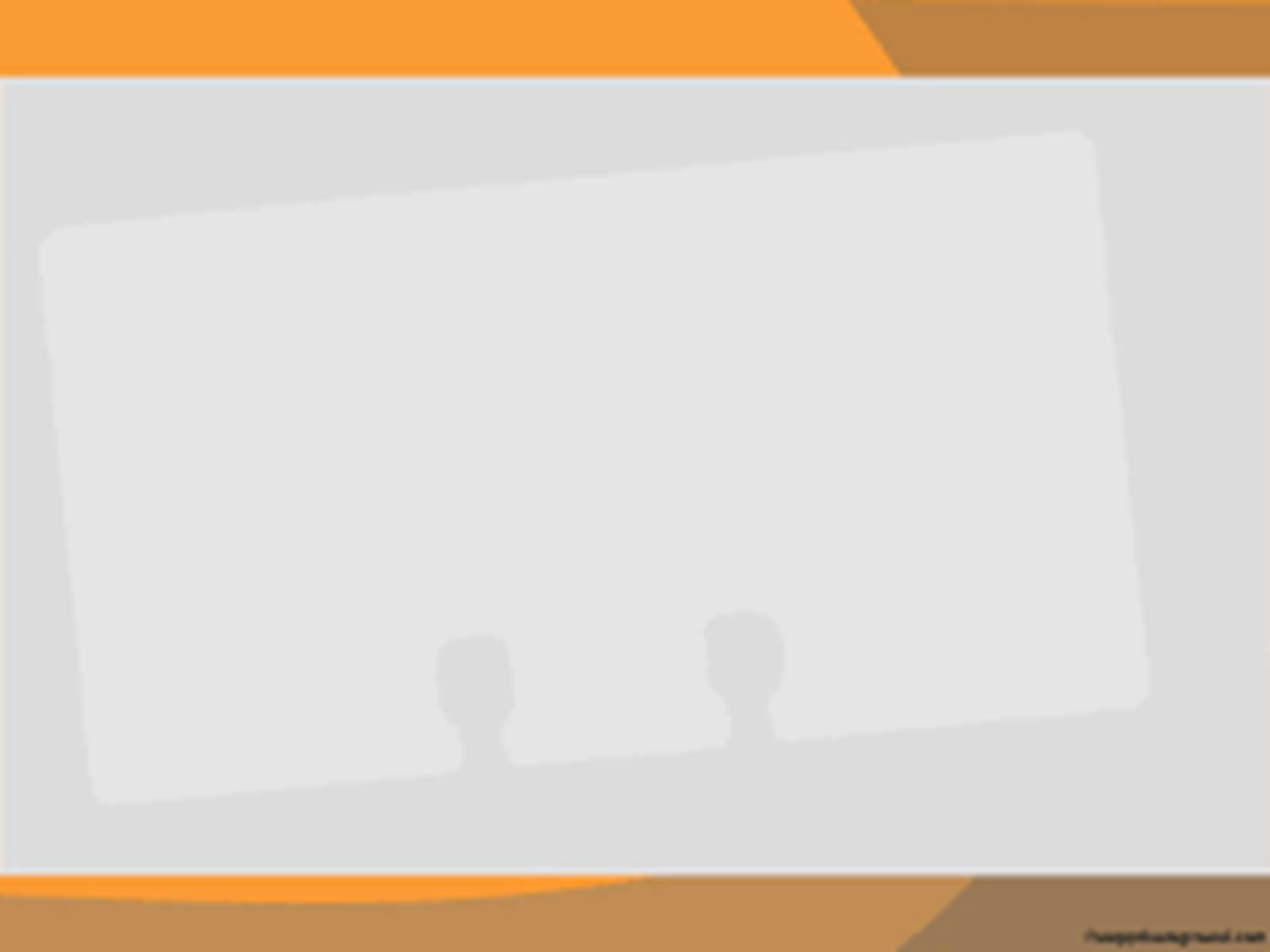 T Test
Ho: There is no partial level influence of Local leadership on youth participation in the development of educational tourism in Kediri Regency
Ha: There is a partial Local leadership influence on youth participation in the development of educational tourism in Kediri Regency.
Local leadership t count <t table (1.374 < 1.657) so Ho is accepted, it means that local leadership there is no a significant influence on youth participation in developing educational tourism in Kediri.
The leadership of pokdarwis is considered to have a more active role
F Test 
The F test can determine the effect between variables through the ANOVA results at significant numbers.
F test shows that the value of Sig. <0.05, which is equal to 0.000, so Ho is rejected. This means that there is an influence of social motives (X1) and the leadership of local leaders (village heads) (X2) simultaneously on youth in the development of educational tourism in Kediri Regency.
CONCLUSIONS
1. There is a significant influence between social motives on youth participation and does not have a significant influence on youth participation in developing educational tourism in Kediri Regency.
2. Social motives and local leadership (village head) have a significant effect on youth participation in developing educational tourism in Kediri Regency.
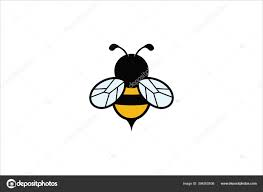 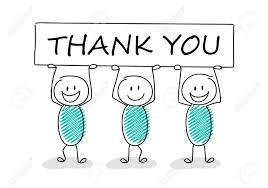